Día: Lunes 17 de Mayo 2021
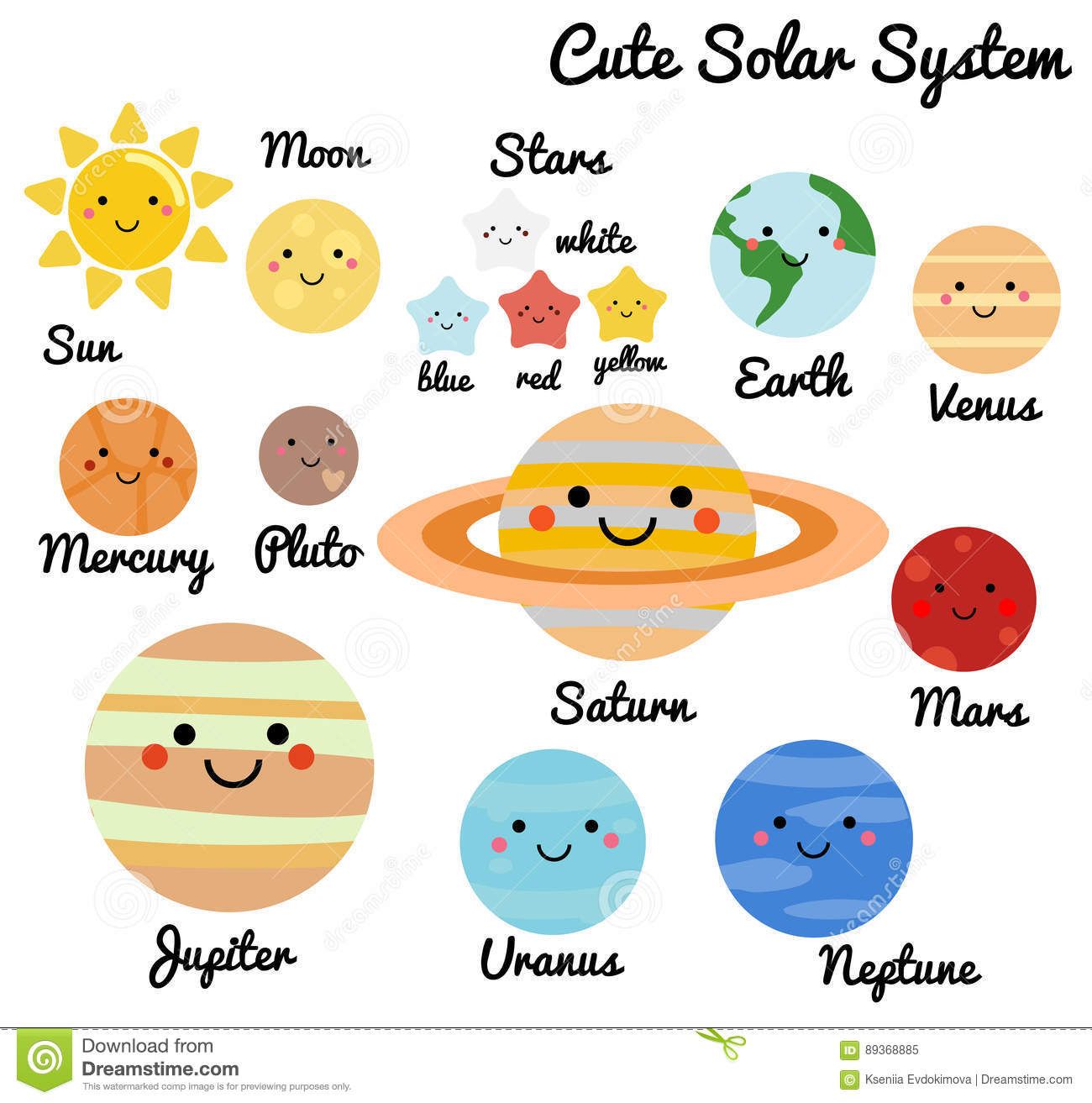 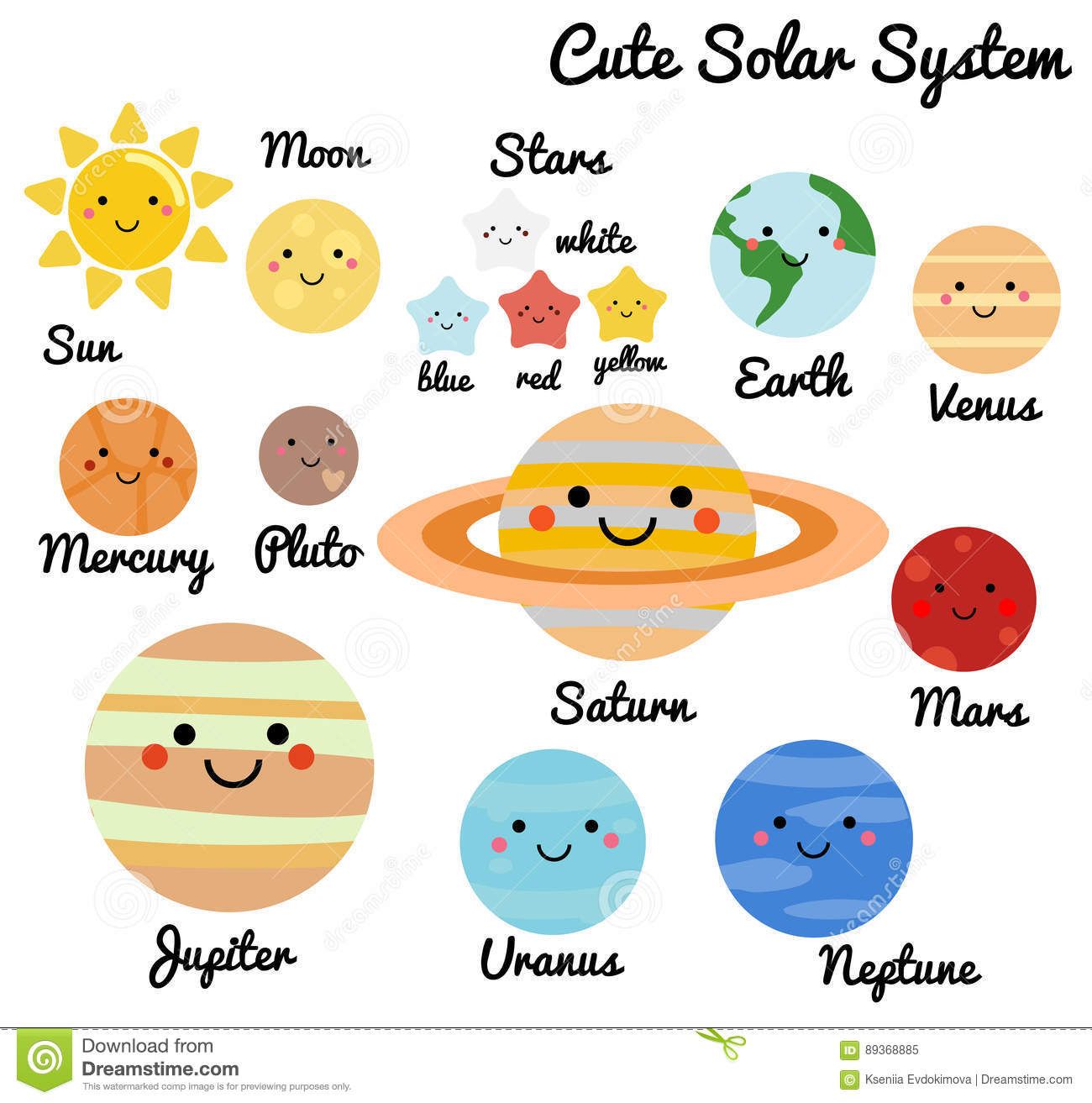 Día: Martes 18 de Mayo 2021
Día: Miércoles 19 de Mayo 2021
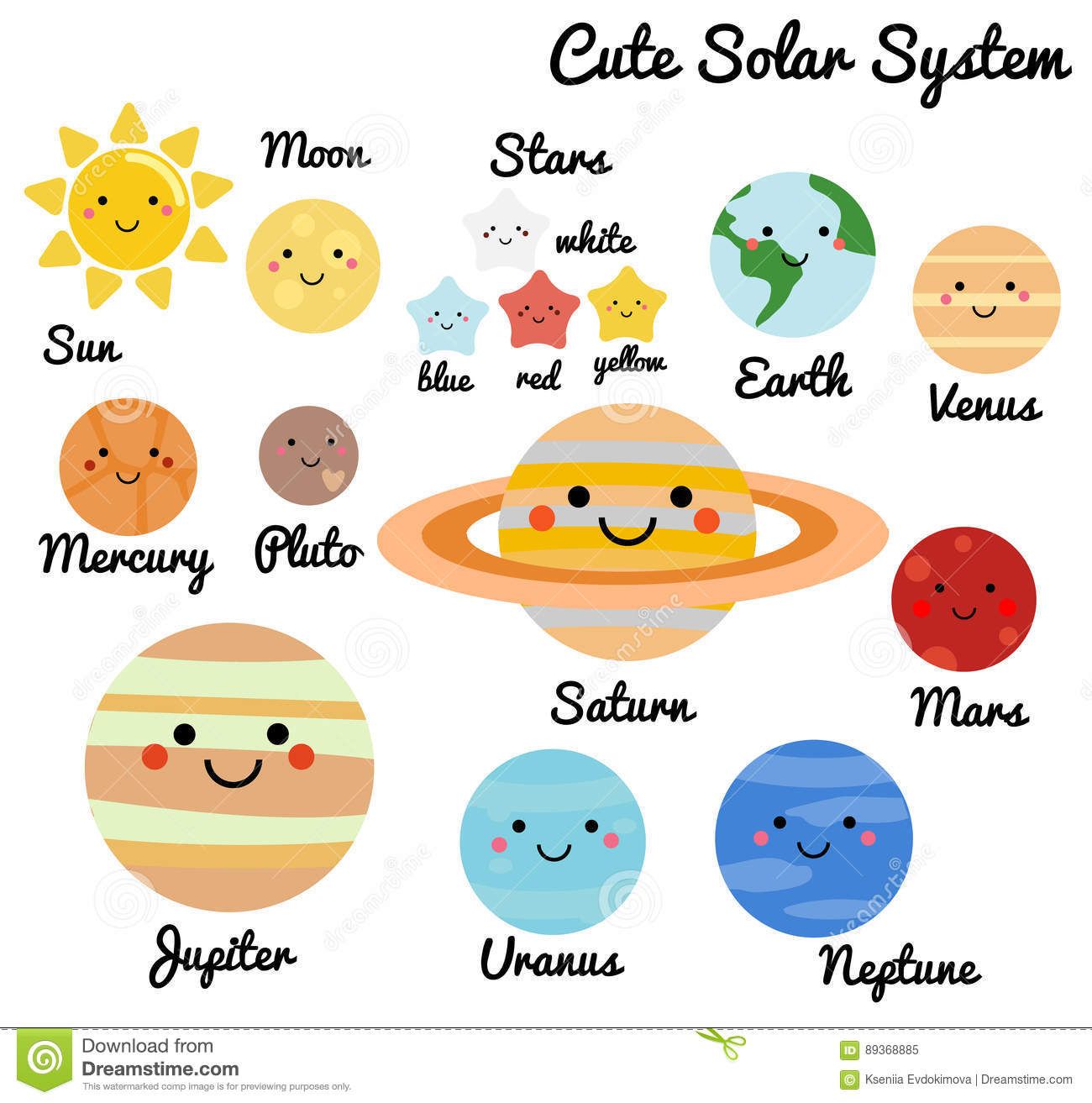 Día: Jueves 20 de Mayo 2021
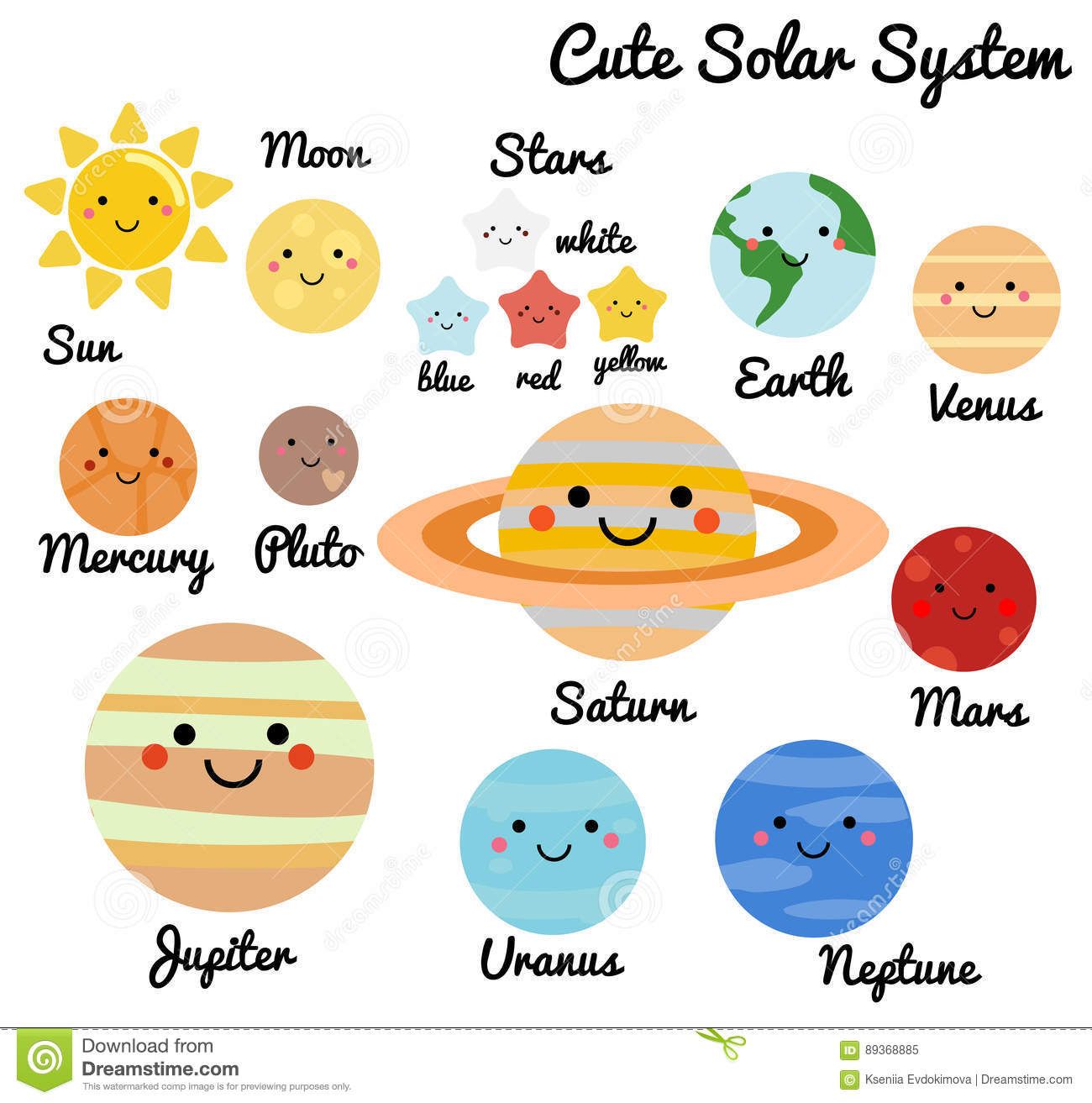 Día: Viernes 21 de Mayo 2021
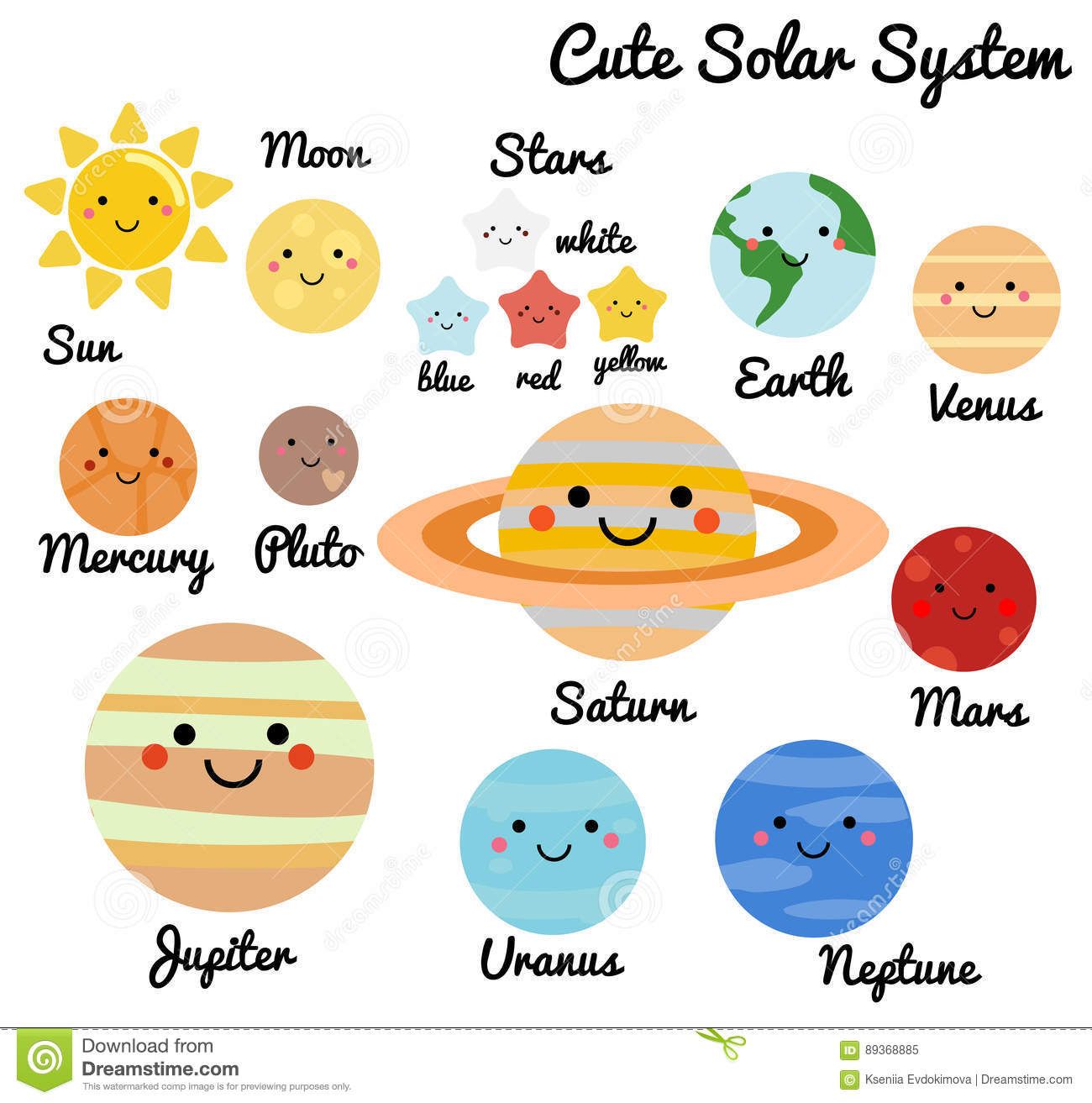 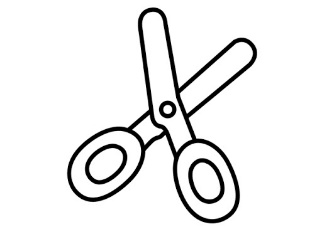 Hoja recortable
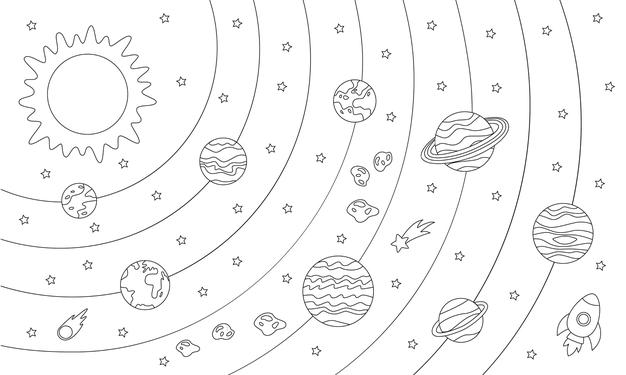 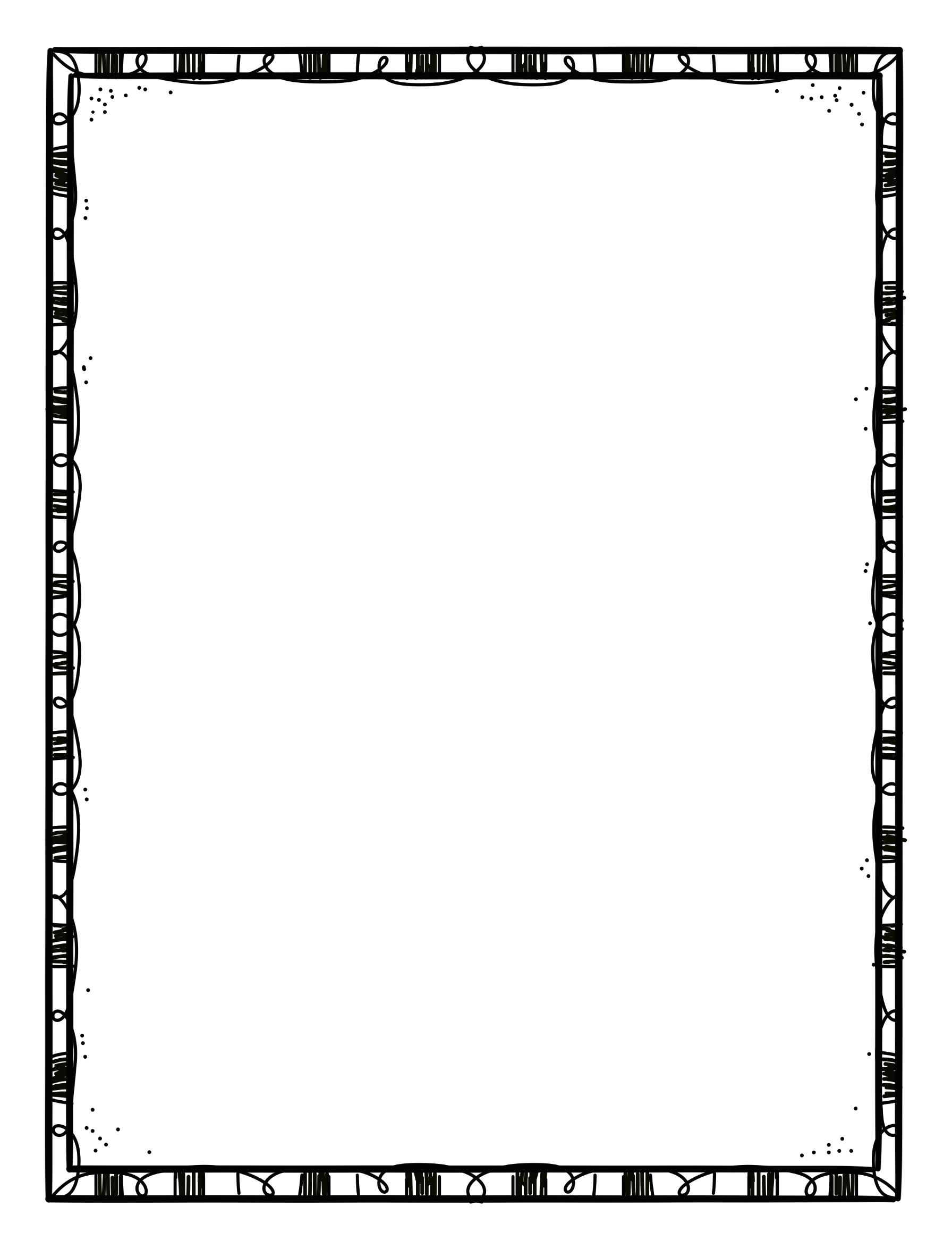 Hoy es Martes 18 de Mayo del 2021
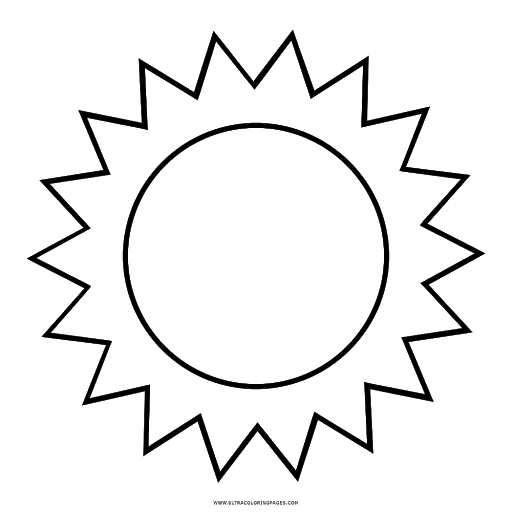 Anexo 1
________________________________________________
Instrucciones: Escribe nuevamente el nombre de cada uno de los planetas y escribe cuantas letras tiene cada una de las palabras.
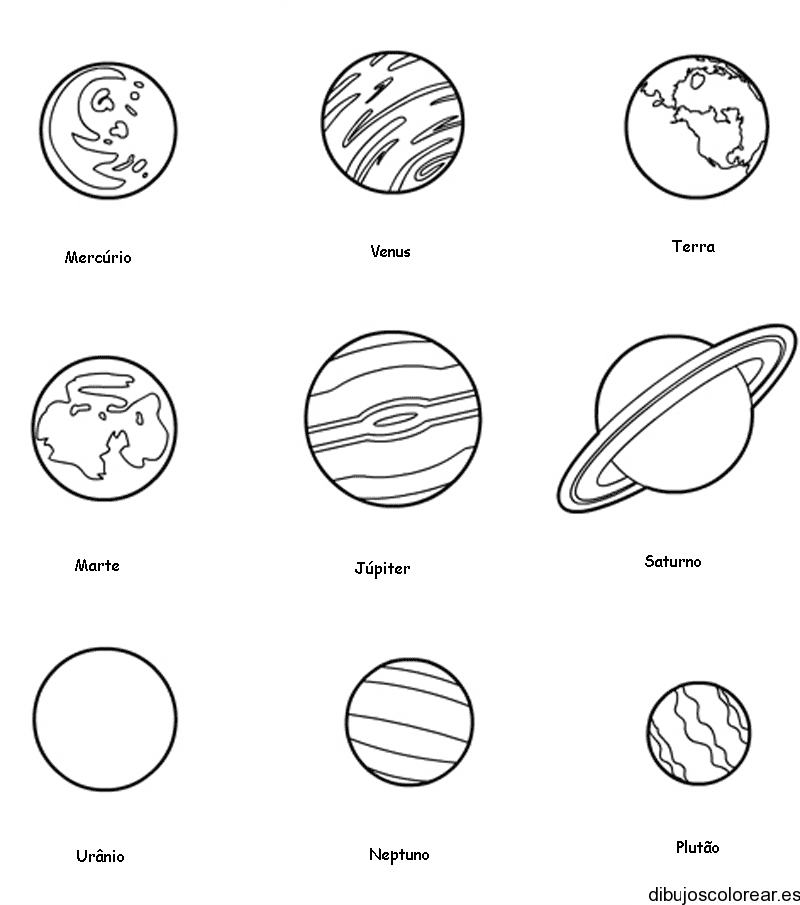 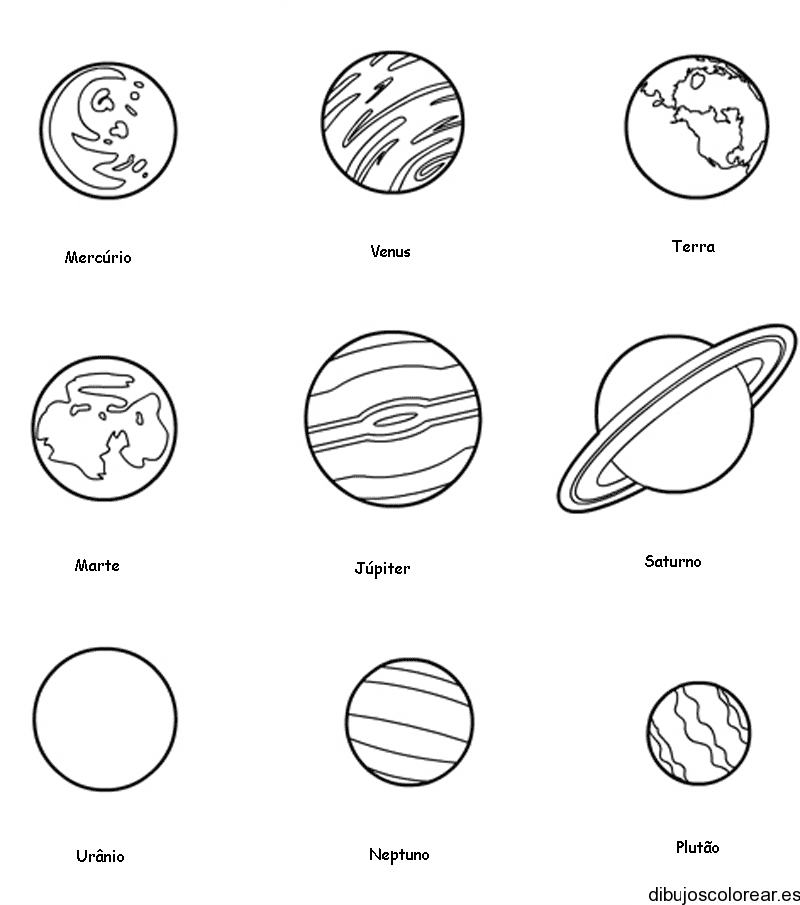 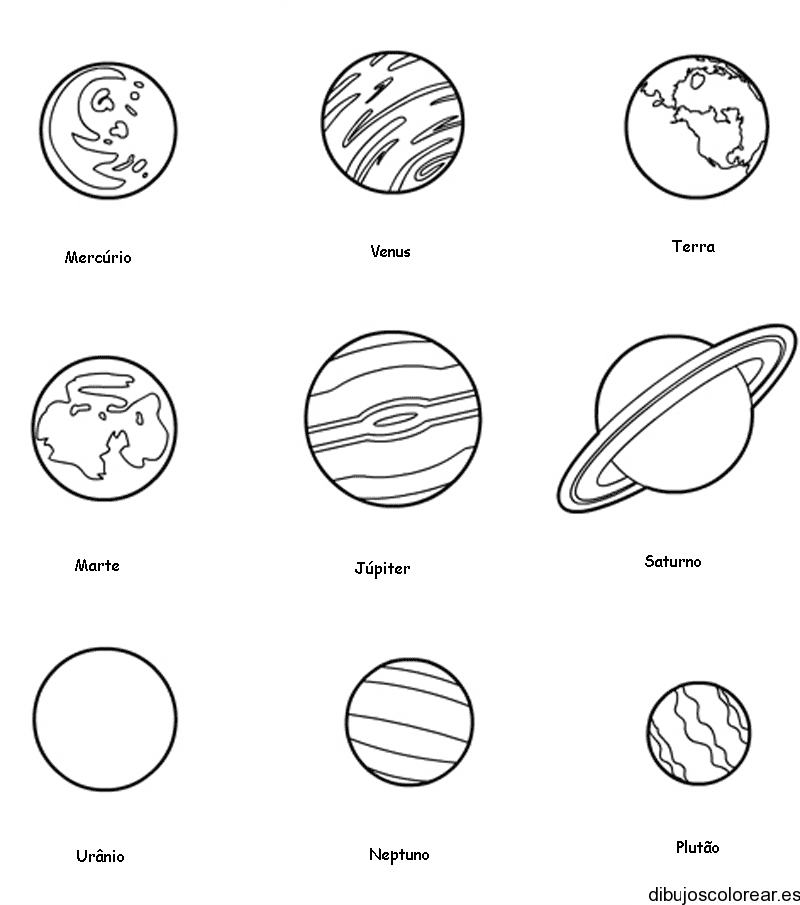 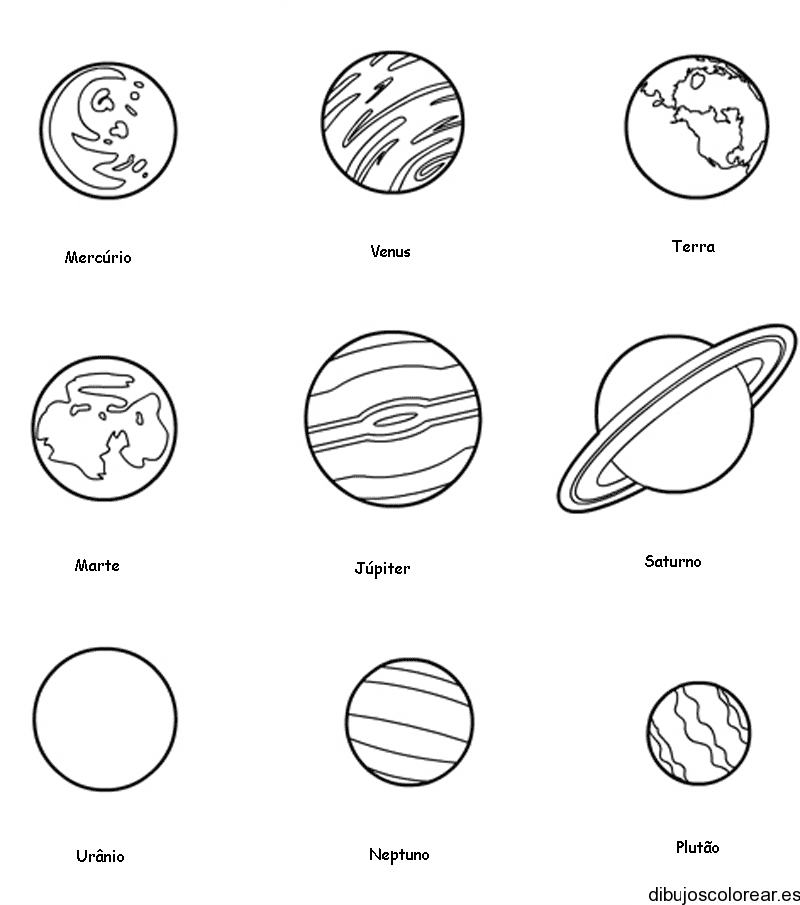 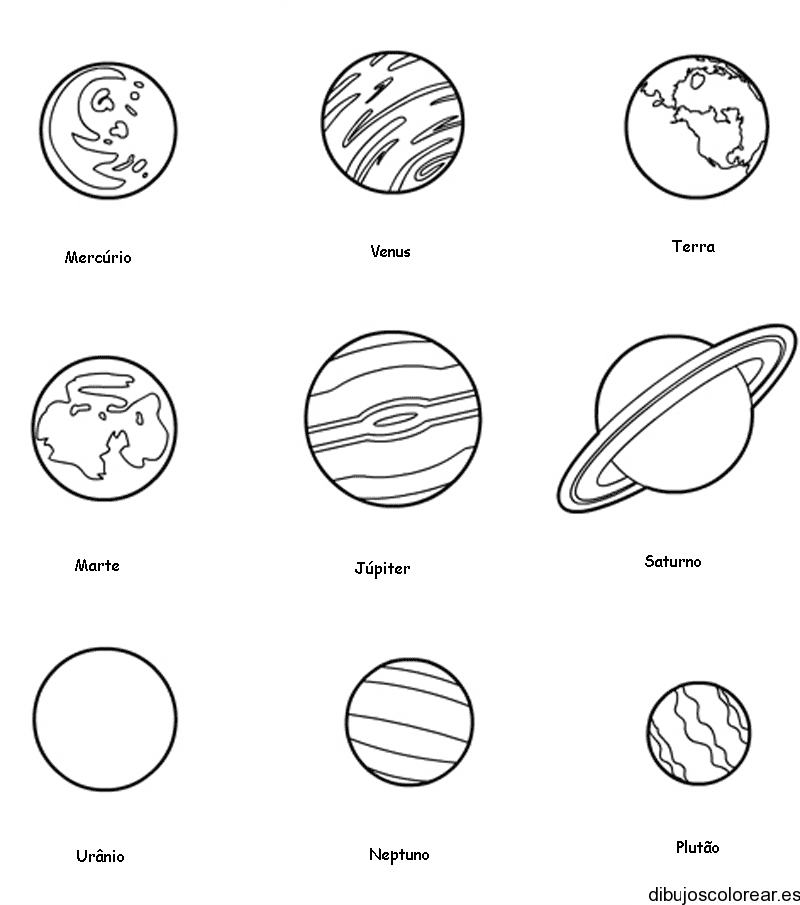 Venus
Tierra
Mercurio
Marte
Júpiter
Campo: Lenguaje y comunicación
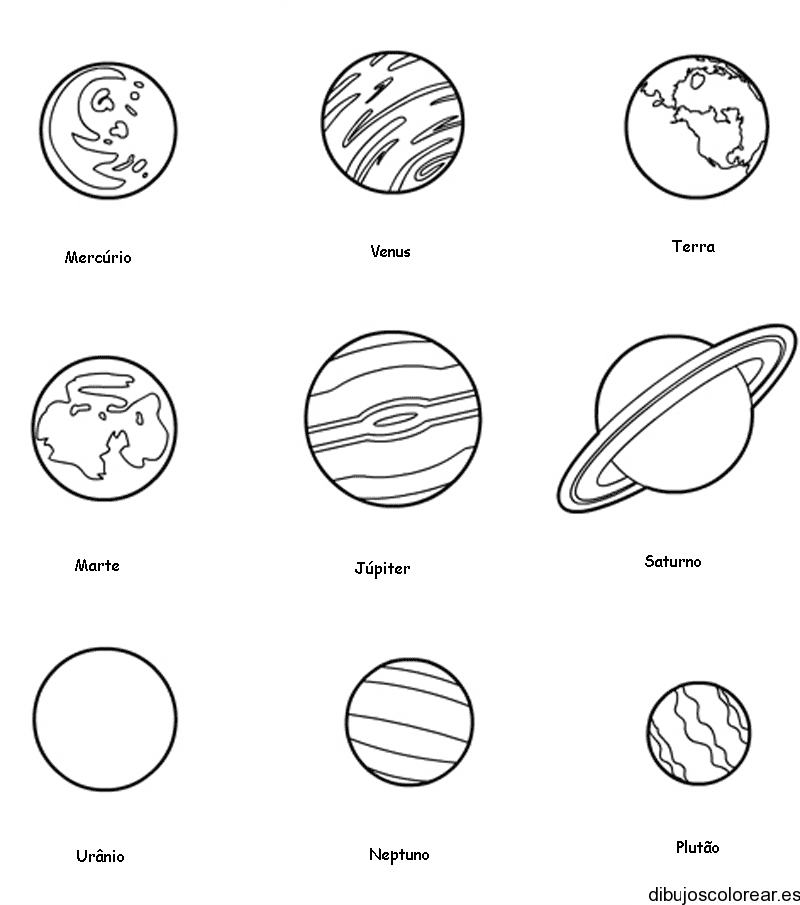 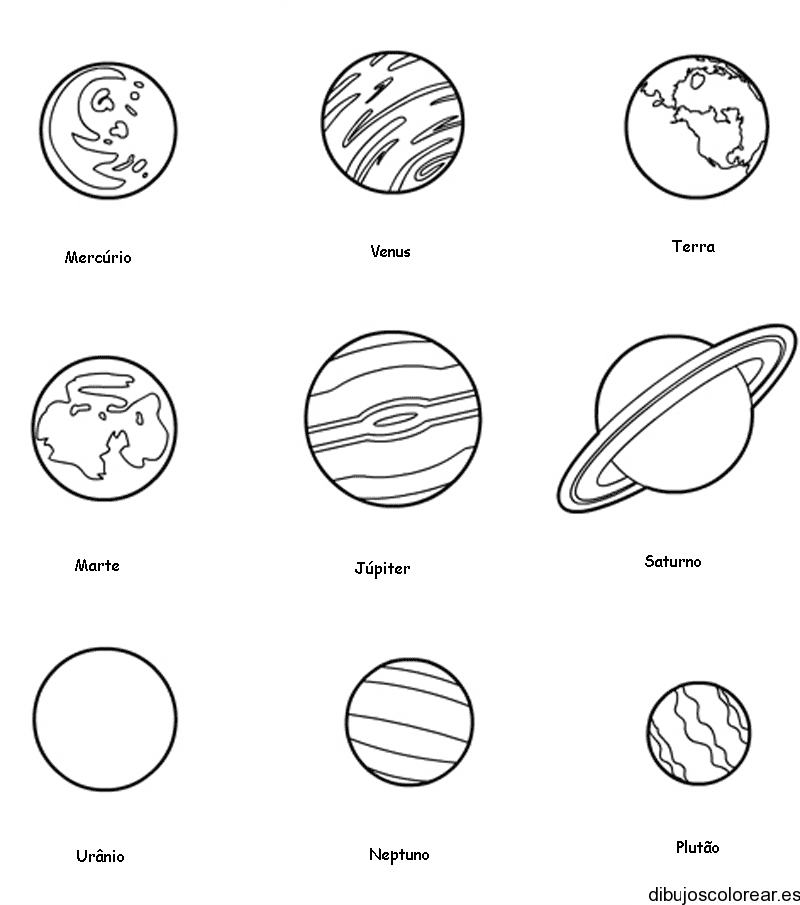 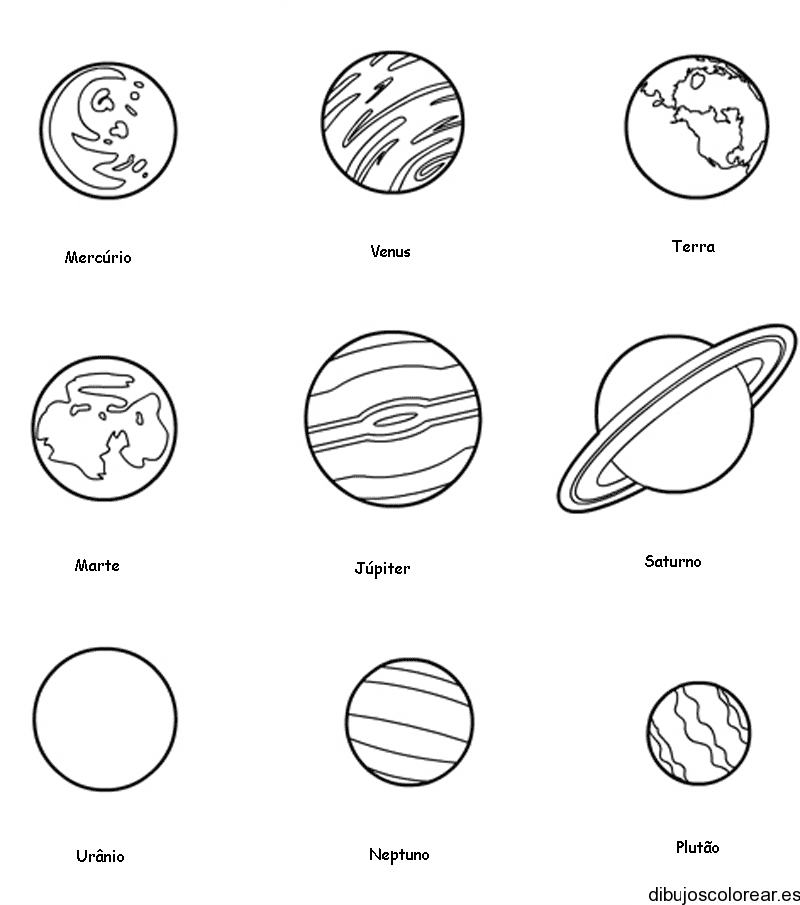 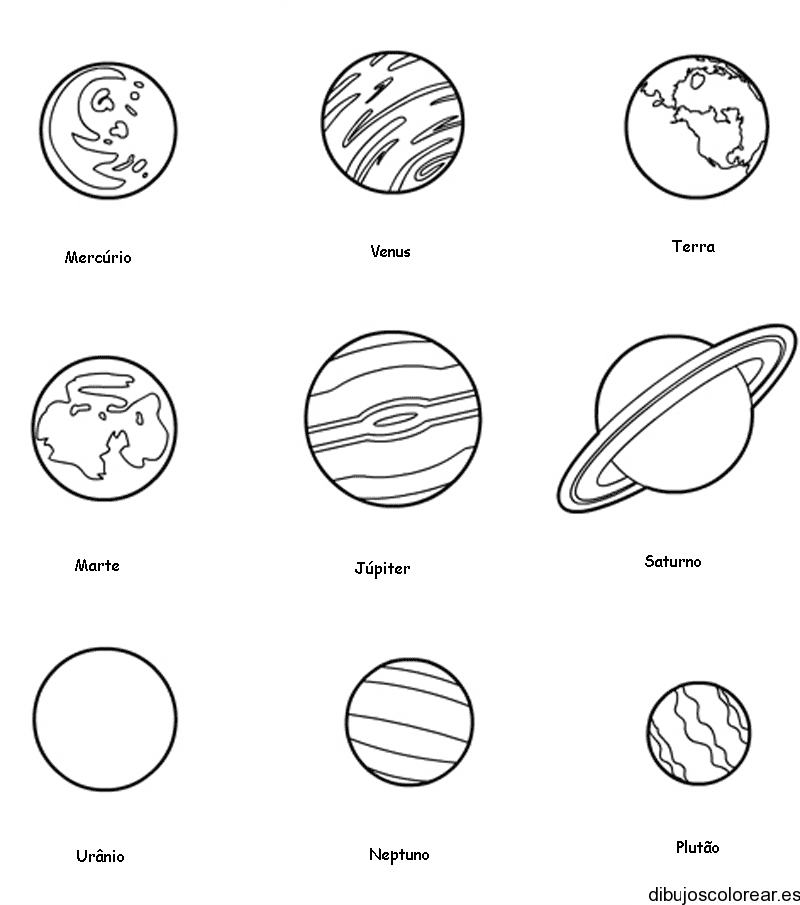 Plutón
Neptuno
Urano
Saturno
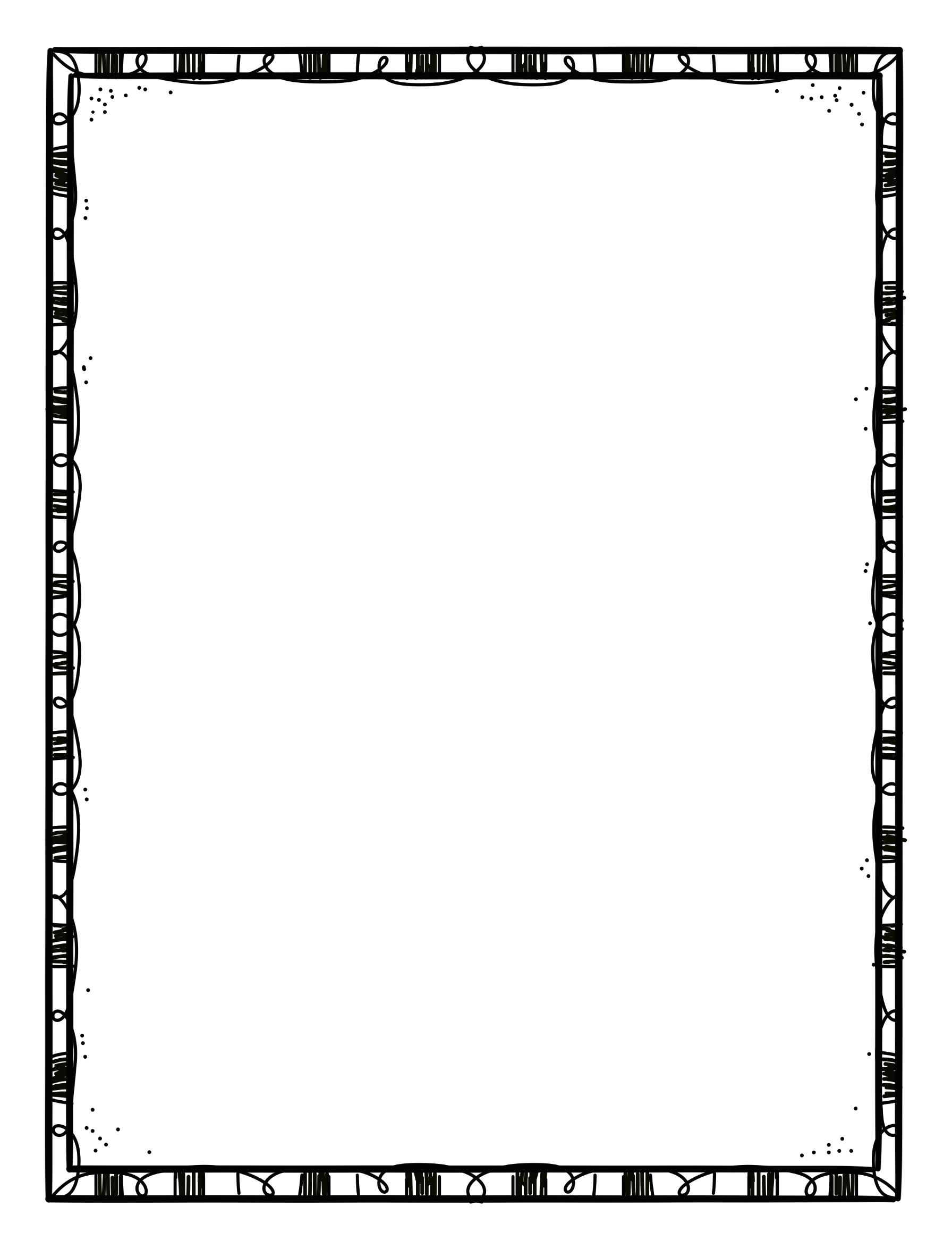 Hoy es Martes 18 de Mayo del 2021
Anexo 2
________________________________________________
Instrucciones: Escribe dentro del recuadro el orden en el que deben de ir los planetas y escribe cuantos planetas son en total.
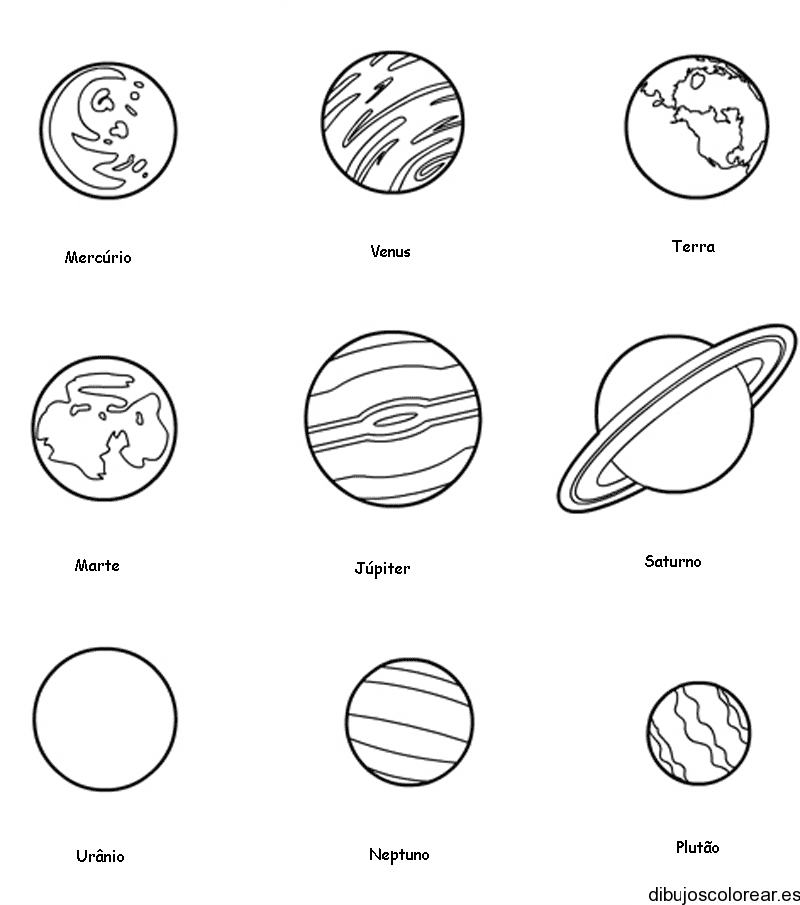 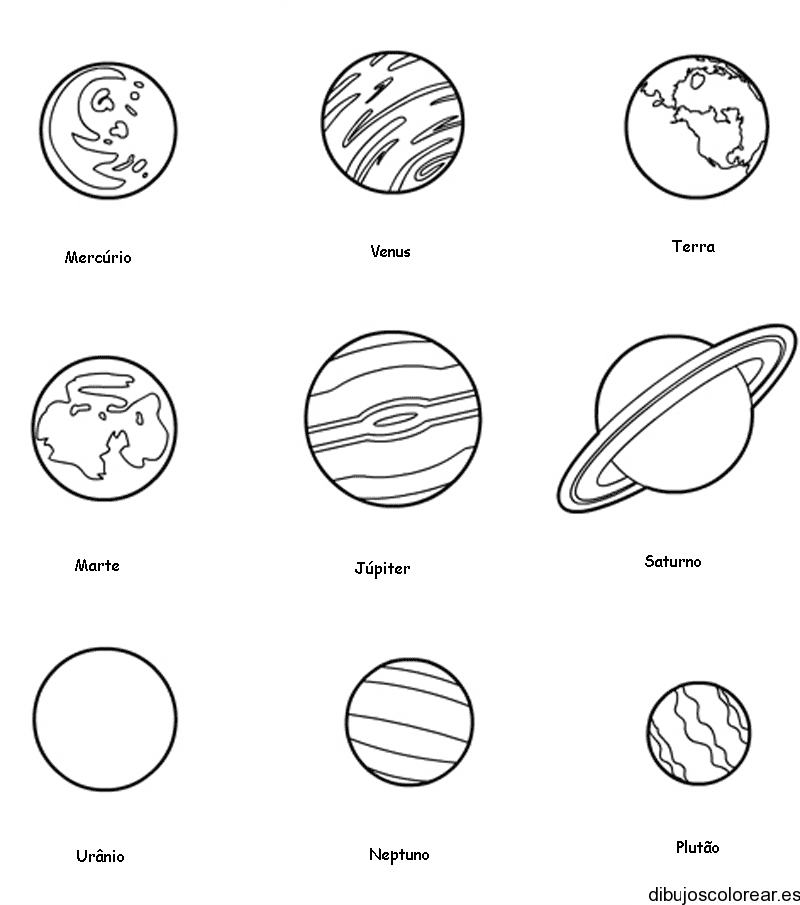 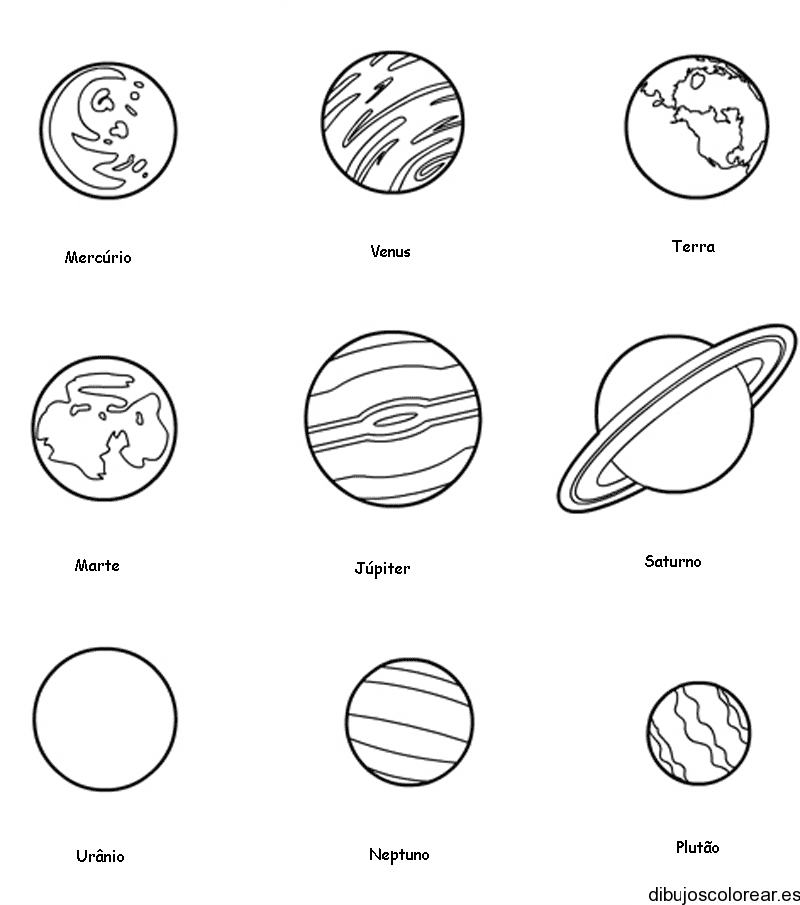 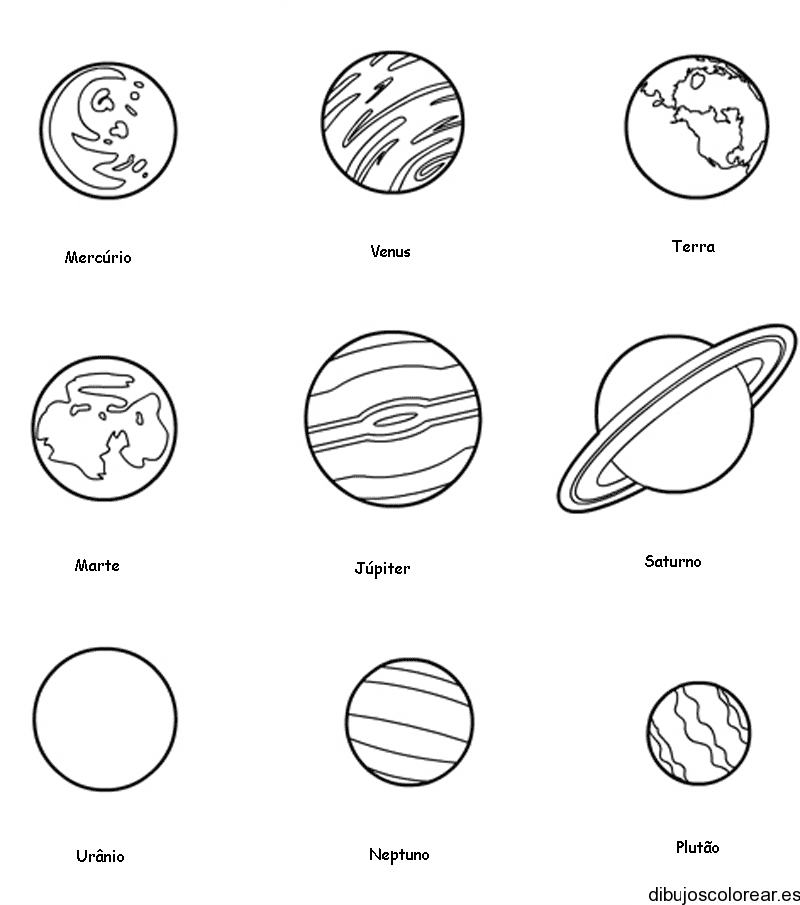 Campo: Pensamiento matemático
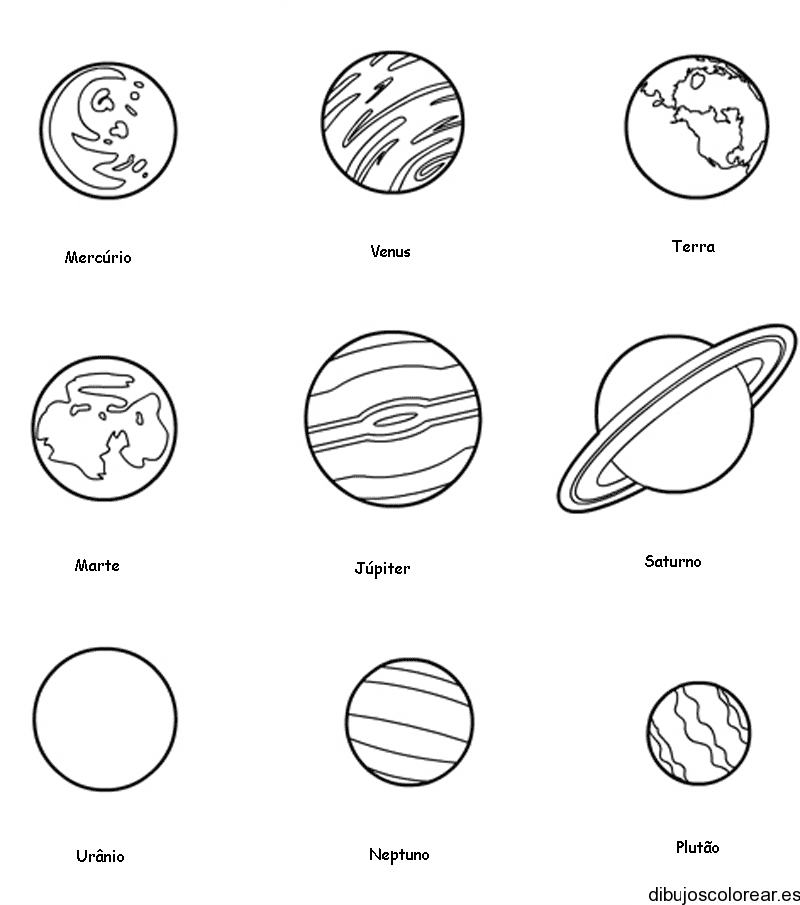 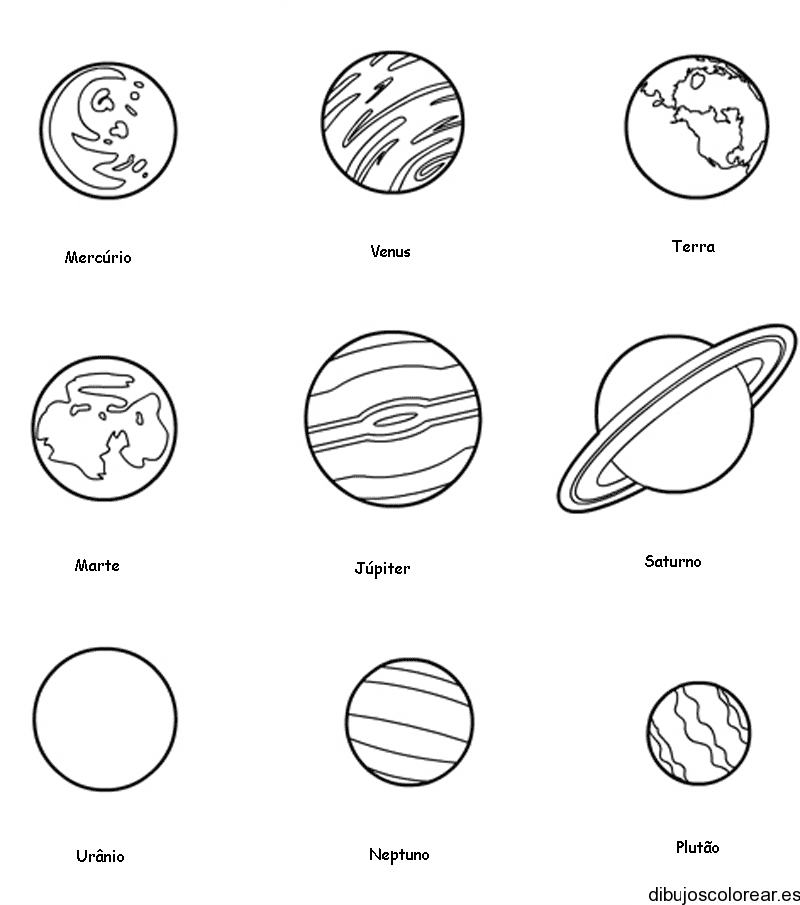 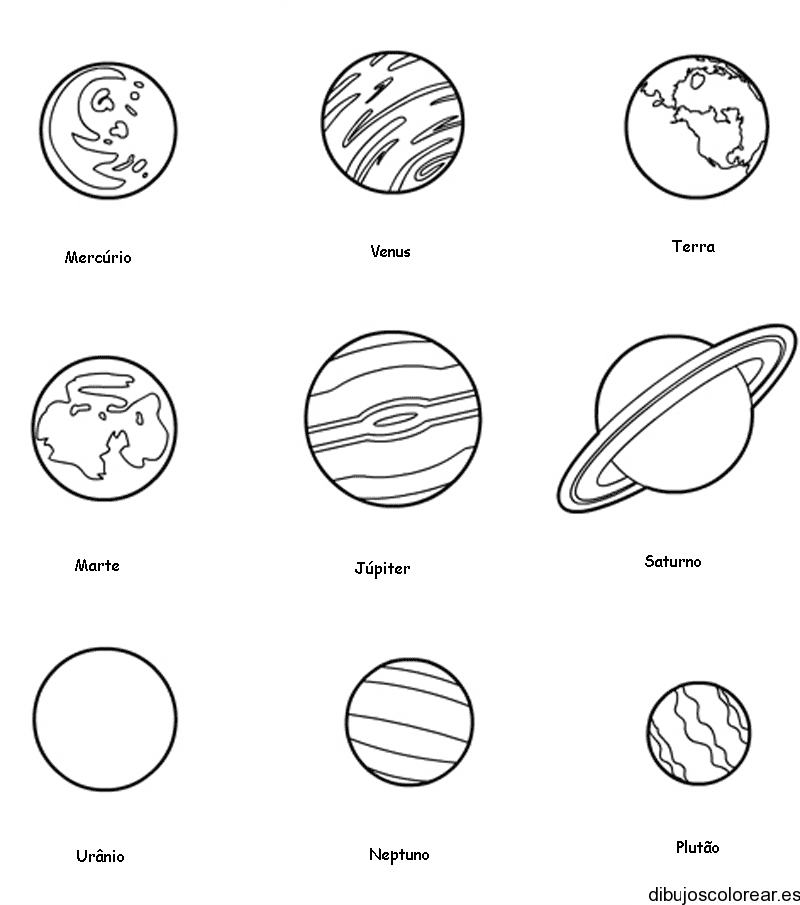 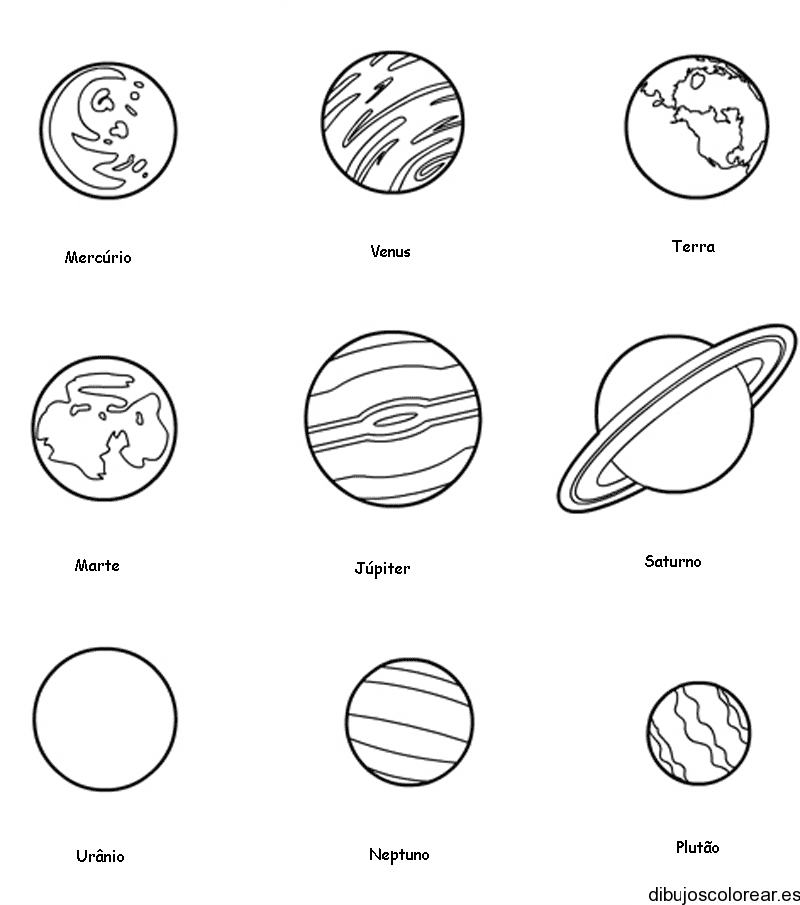 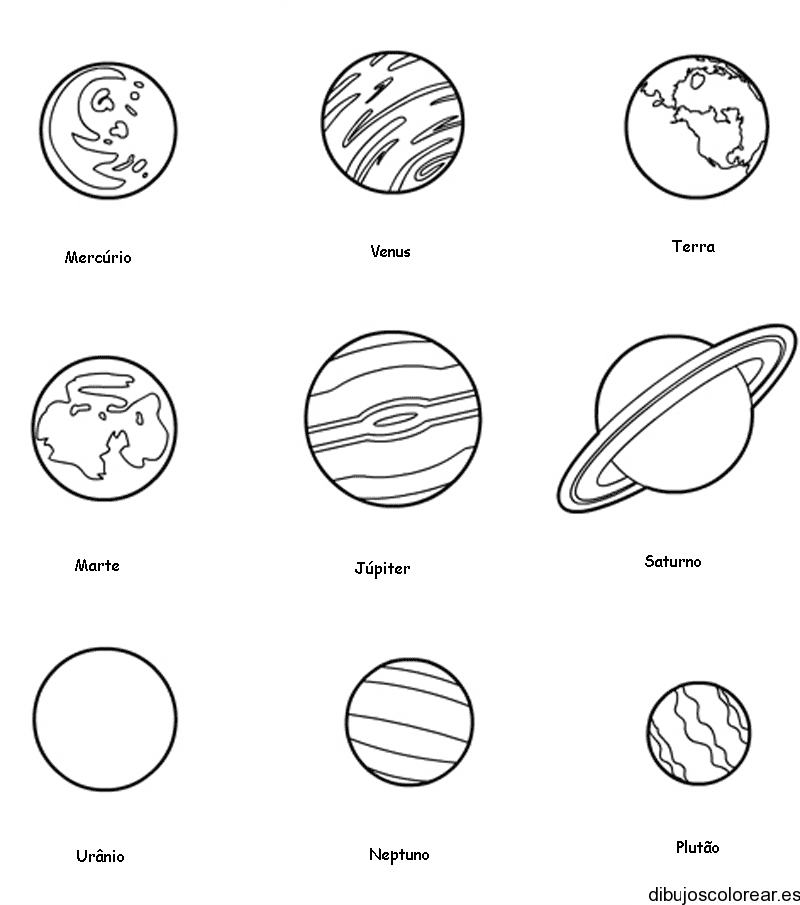 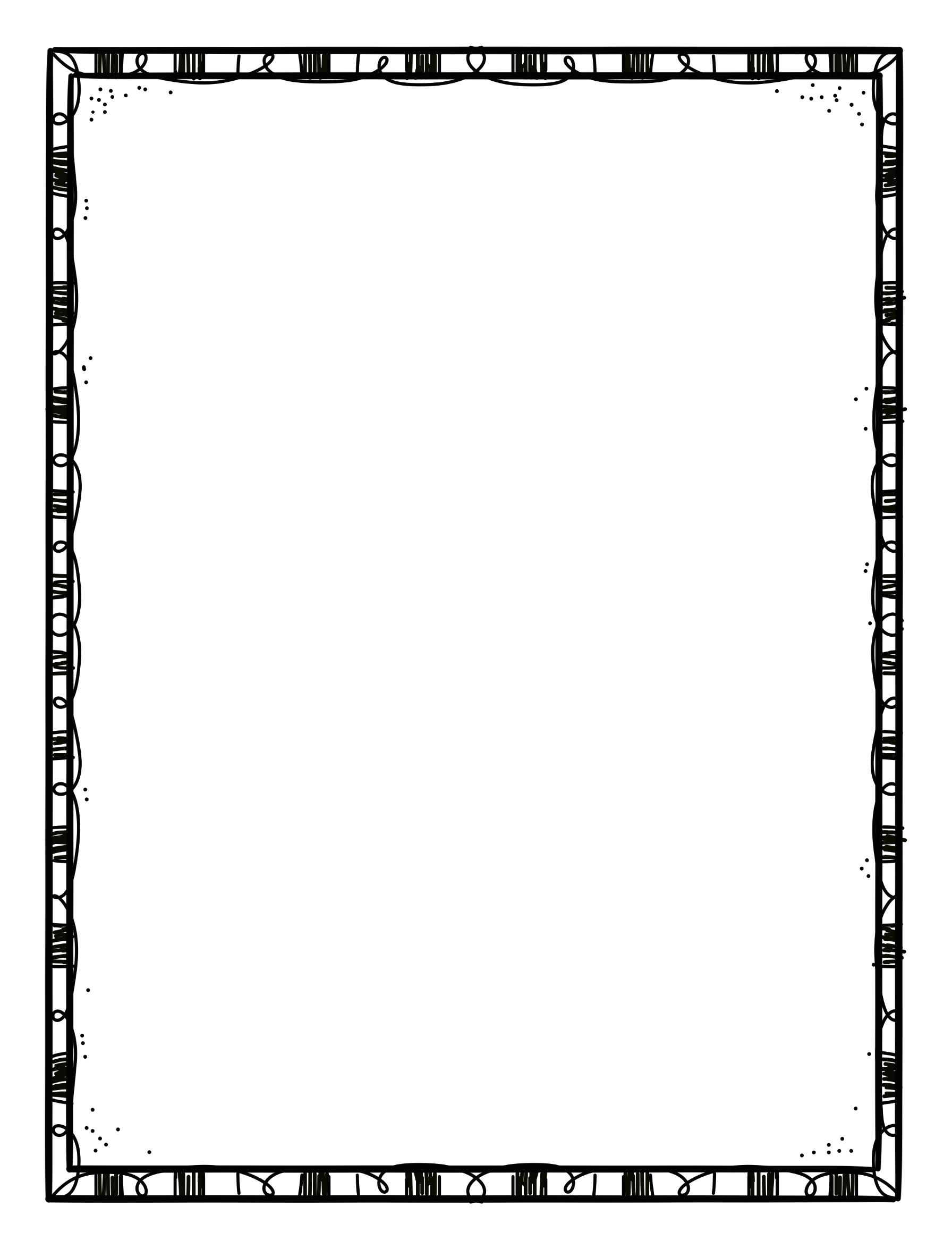 Hoy es Jueves 20 de Mayo del 2021
Anexo 3
________________________________________________
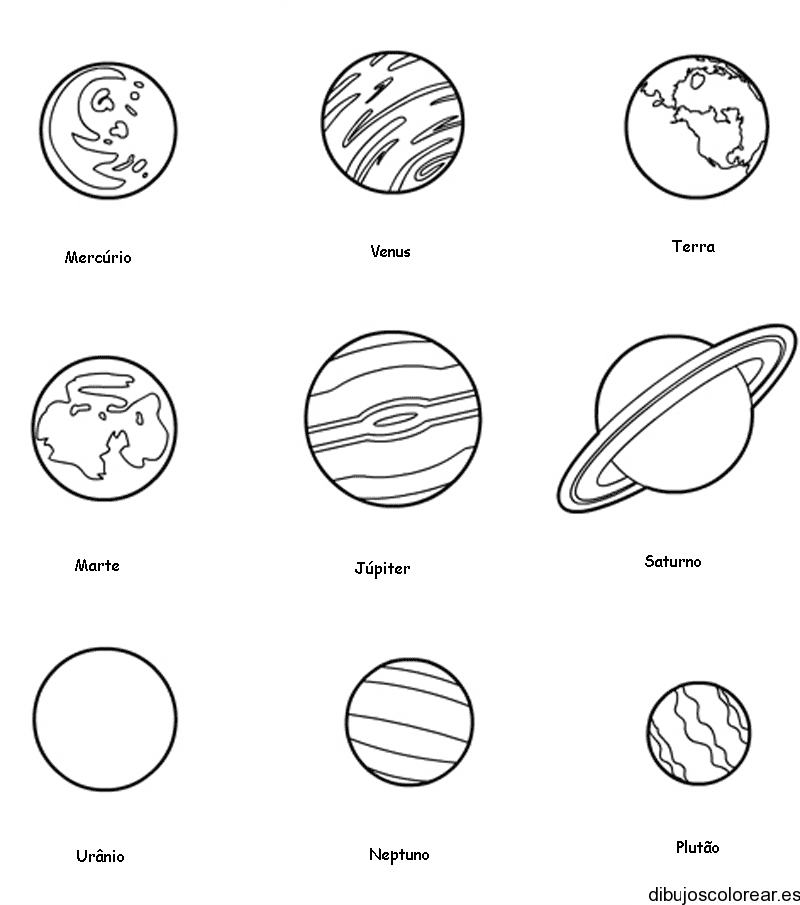 Instrucciones: resuelve el crucigrama contando las letras que tiene cada uno de los nombres de los planetas
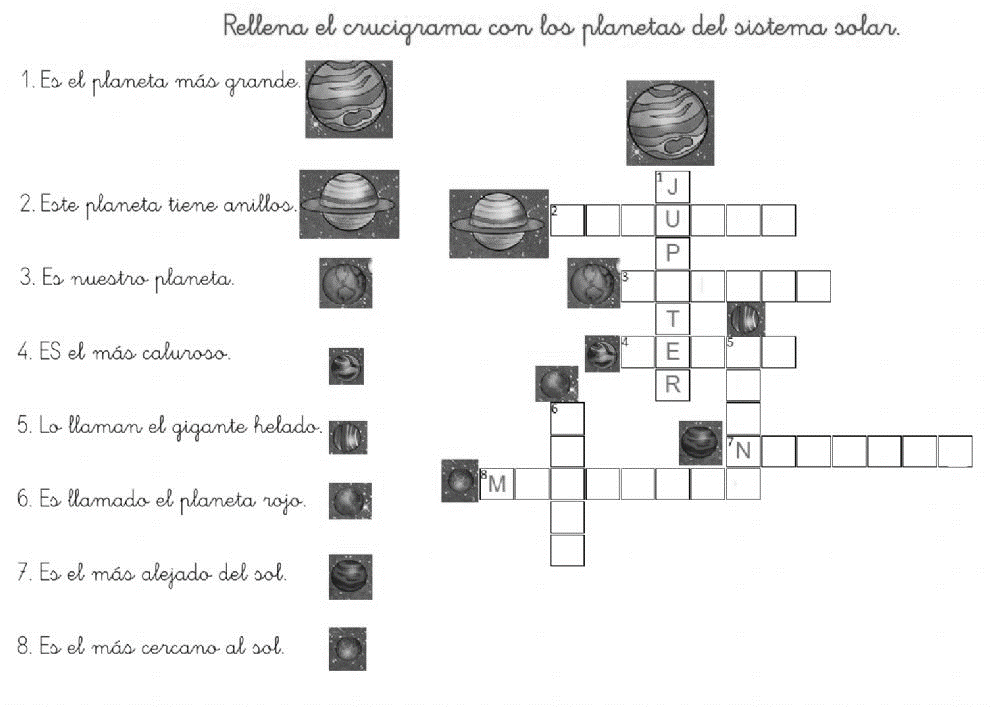 Mercurio
Venus
Tierra
Marte
Júpiter
Saturno 
Urano 
Neptuno 
Plutón
Campo: Pensamiento matemático